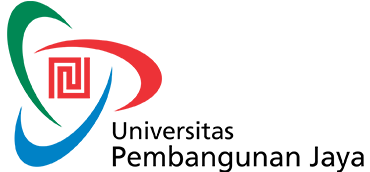 WAWASAN KEWIRAUSAHAANPERTEMUAN 4
FENDI SAPUTRA SE., MM.,
Beberapa Masalah
Pencemaran dan Perusakan Alam
Kesulitan Sumber Daya Alam
Kemiskinan
Akses
Keterbatasan Pangan
dll
Definisi Green Entrepreneurship
Green entrepreneurship adalah serangkaian kegiatan untuk memecahkan masalah lingkungan atau sosial melalui ide-ide kreatif inovatif yang berdampak positif terhadap lingkungan hidup dan kehidupan sosial masyarakat, sekaligus memberikan keuntungan bagi organisasi perusahaan.
Green Entrepreneur
Green entrepreneur adalah sesorag yang memulai dan menjalankan suatu bisnis mandiri yang dirancang ramah lingkungan dalam setiap proses maupun produk yang dihasilkannya,  untuk memecahkan masalah lingkungan alam dan masalah sosial di masyarakat
Karakteristik Green Entrepreneur
Berani mengambil risiko untuk mewujudkan idenya 
Memiliki motivasi dan kepedulian yang besar untuk memecahkan masalah lingkungan hidup/masalah sosial di sekelilingnya
Menempatkan upaya memecahkan masalah lingkungan hidup/masalah sosial tersebut sebagai kegiatan utama bisnisnya
Memiliki strategi yang dapat membawa keuntungan bagi usahanya sekaligus memberi solusi bagi lingkungan hidup dan masalah sosial
Mengupayakan kontribusi positif yang berkalanjutan bagi lingkungan dan masyarakat
5 Dampak Green Entrepreneurship
Suatu bisnis yang menerapkan Konsep Green Entrepreneurship diharapkan memberikan dampak pada 5 hal ini: People, Planet, Practice, Prudence, dan Profit
Dampak 1: People
Bisnis atau usaha anda haruslah bermanfaat bagi banyak orang, baik di dalam maupun diluar bisnis anda. 
Bisnis anda diharapkan menjadi katalis atau pemicu peningkatan kesejahteraan masyarakat. 
Tanpa ada dampak kesejahteraan bagi masyarakat, anda tidak akan mendapat dukungan untuk kelangsungan bisnis anda.
Dampak 2: Planet
Bisnis atau usaha anda sangat amat perlu untuk ikut terlibat dalam menjaga planet dimana kita tinggal ini. 
Bisnis anda harus ramah terhadap lingkungan. 
Tidak merusak, tidak mencemari, dan tidak menghancurkan lingkungan. 
Bisnis anda harus turut berkontribusi dalam upaya menjaga kelestarian lingkungan.
Dampak 3: Practice atau Praktik
Bisnis anda haruslah dijalankan dengan memperhatikan praktik-praktik yang baik 
Bisnis harus mengikuti aturan, etis, dan sesuai dengan norma-norma yang baik. 
Bisni harus beradaptasi dengan nilai-nilai lokal, karena setiap daerah punya peraturan, kebiasaan, norma etis yang berbeda-beda
Dampak 4: Prudence
Pengambilan Keputusan bisnis harus dilakukan dengan bijaksana dan hati-hati
Pengambilan Keputusan bisnis harus juga memikirkan dampak jangka panjangnya. 
Pengambilan Keputusan bisnis harus mempertimbangkan etika
Dampak 5: Profit
Bisnis anda harus memiliki profit yang cukup untuk menjalankan usaha anda
Profit yang dihasilkan harus berkelanjutan dan tidak hanya profit sesaat saja
Konsep 3R (Reduce, Reuse, Recycle) Dalam Bisnis
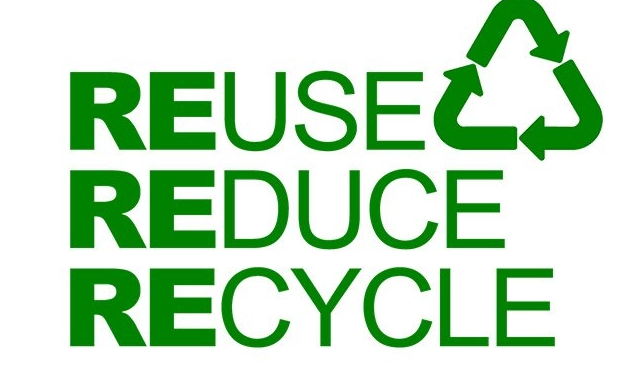 Konsep 3R (Reduce, Reuse, Recycle) Dalam Bisnis
3R TERDIRI ATAS REUSE, REDUCE, DAN RECYCLE.
Reuse berarti menggunakan kembali sampah yang masih dapat digunakan untuk fungsi yang sama ataupun fungsi lainnya.
Reduce berarti mengurangi segala sesuatu yang mengakibatkan sampah.
Recycle berarti mengolah kembali (daur ulang) sampah menjadi barang atau produk baru yang bermanfaat.
TERIMA KASIH